ГАДЯЦЬКА МІСЬКА РАДА ПОЛТАВСЬКОЇ ОБЛАСТІВІДДІЛ ОСВІТИ, МОЛОДІ ТА СПОРТУГадяцька гімназія імені Олени Пчілки Гадяцької міської ради Полтавської області
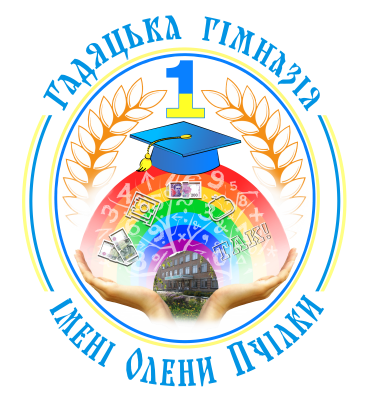 Через ЗНО до світових стандартів.              Проблеми, шляхи вирішення.

Смірнова Т.Ю.,  директор Гадяцької
                                                                               гімназії імені Олени Пчілки



29.08.2016
Нормативні документи за 2015-2016н. р.р.
Наказ МОНУ від 14.09.2015 № 923 «Деякі питання проведення в 2016 році зовнішнього незалежного оцінювання результатів навчання, здобутих на основі повної загальної середньої освіти»
Наказ МОНУ від 16.09.2015 №940 «Про проведення державної підсумкової атестації учнів (вихованців) у системі загальної середньої освіти у 2015/2016 навчальному році»
Наказ МОНУ від 01.10.2014 №1121 «Про програми зовнішнього незалежного оцінювання для осіб, які бажають здобувати вищу освіту на основі повної загальної середньої освіти»
Наказ МОНУ від 08.10.2015 №1050 «Про внесення змін до наказу Міністерства освіти і науки України від 16 вересня 2015 року № 940».
Наказ МОНУ від 15.10.2015 № 1085 «Про затвердження Умов прийому на навчання до вищих навчальних закладів України в 2016 році»
Наказ МОНУ від 26.10.2015 №1107 «Про закріплення зон обслуговування за регіональними центрами оцінювання якості освіти»

Наказ МОНУ від 26.10.2015 року № 1108 «Про підготовку до проведення в 2016 році зовнішнього незалежного оцінювання результатів навчання, здобутих на основі повної загальної середньої освіти»
Наказ МОНУ від 05.11.2015 № 1143 «Про затвердження Календарного плану підготовки та проведення в 2016 році зовнішнього незалежного оцінювання результатів навчання, здобутих на основі повної загальної середньої освіти»

Наказ МОНУ від 11.12.2015 №1277 «Про затвердження Положення про пробне зовнішнє незалежне оцінювання»

Наказ МОНУ від 11.12.2015 №1278 «Про затвердження Порядку реєстрації осіб для участі в зовнішньому незалежному оцінюванні результатів навчання, здобутих на основі повної загальної середньої освіти»
Міжнародні моніторингові дослідження
FІMS - проводилося ІЕА у 1959-1967 pp. у 13 країнах
світу; було присвячене оцінюванню успішності з математики у початковій та середній школах;
 SIMS - здійснювалося у кілька етапів протягом 1976-
1989 pp. у 24 країнах; передбачало вивчення успіхів школярів у засвоюванні математики, природничих наук, англійської та французької мов як іноземних, а також досліджування навчального середовища в межах одного класу;
TІMSS - розпочате у 1991р.; охопило 50 країн.
Досліджували стан вивчання математики та природничих наук;
6. КОМПЕД - проводили у 1992 p.; було присвячене використовуванню в освіті комп'ютерів. У ньому брало участь
 20 країн; 
4. CIVICS - розпочалося у 1996 p., його проводили у кілька етапів з фіксацією результатів у 1999, 2000 pp.; присвячене досліджуванню суспільствознавчої освіти. Взяло участь 28 країн; 
7. MONEE "Освіта для всіх?" - проводили з 1998 р. Міжнародним дитячим фондом ЮНІСЕФ і охопило 27 країн Східної, Центральної Європи та Балтїї. Основна мета досліджування полягала в аналізуванні соціальних умов життя дітей, їхніх родин та державної політики постсоціалістичних країн.
5. PISA  - 2000 p. охопило 32 країни (28 з них - члени ОЕСР); передбачало оцінювання підготовки 15-річних підлітків за трьома напрямками: "грамотність читання", "математична грамотність" та "природничо-наукова грамотність".
Результати вступу гімназистів у вищі навчальні заклади
Результати вступу випускників на спеціальності пов'язані з профілями гімназії
Результати здачі ЗНО по предметам
Гадяцька гімназія 
імені Олени Пчілки 
Гадяцької міської ради 
Полтавської області
Адреса: м. Гадяч, 
вул. Гетьманська, 35
Тел. (05354) 2-17-55 
 
E-mail: 
gimnaziya-1@meta.ua
Сайт: 
http://gimnasium1.in.ua
ДЯКУЮ ЗА УВАГУ!
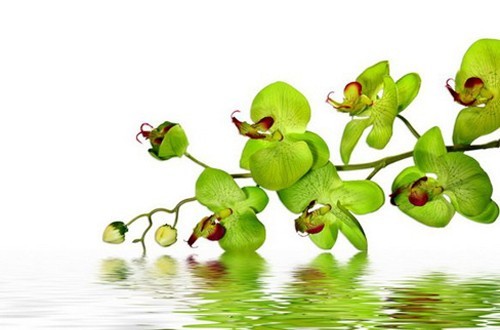